全方位單科系統
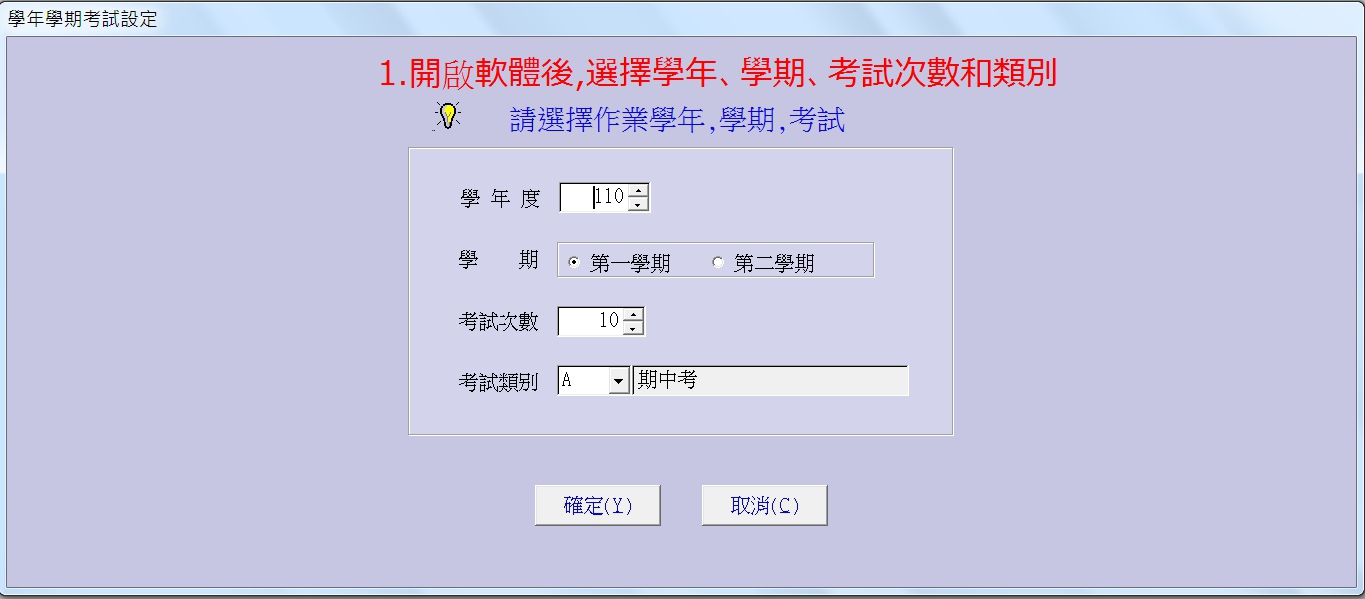 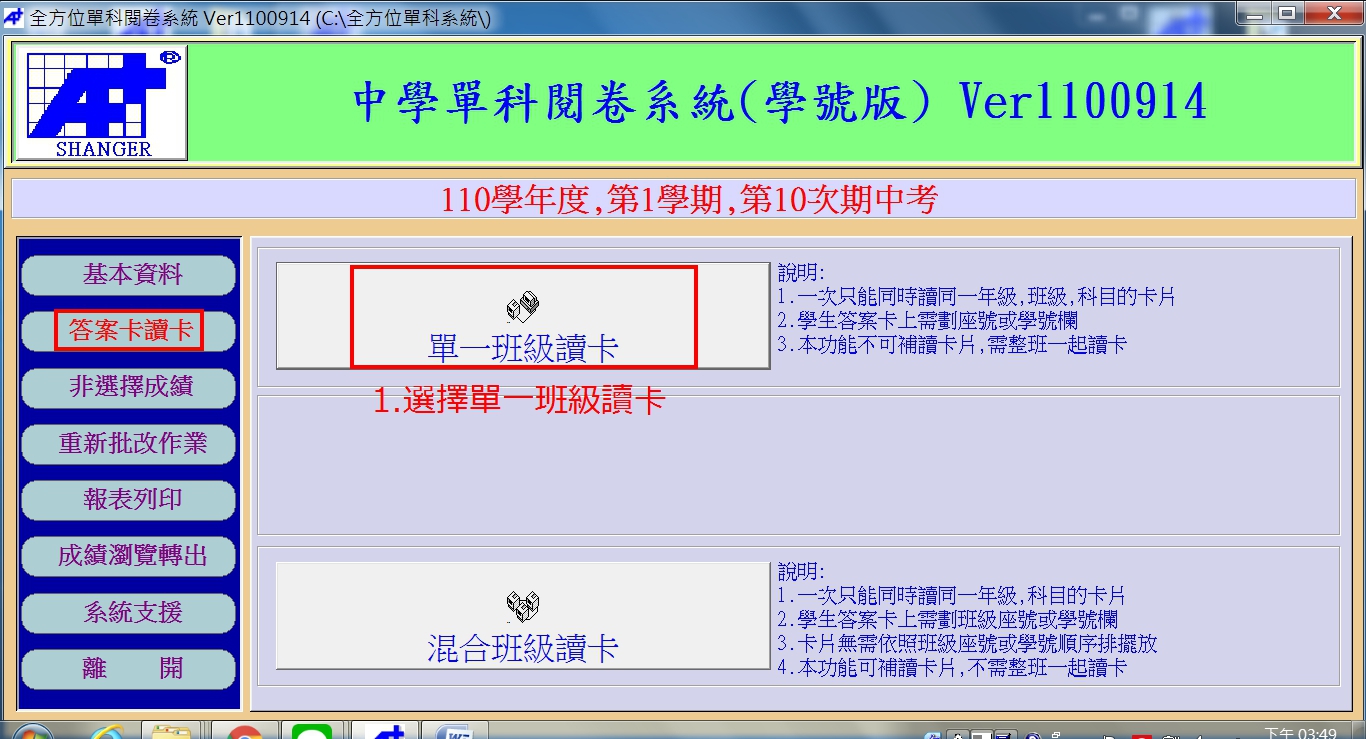 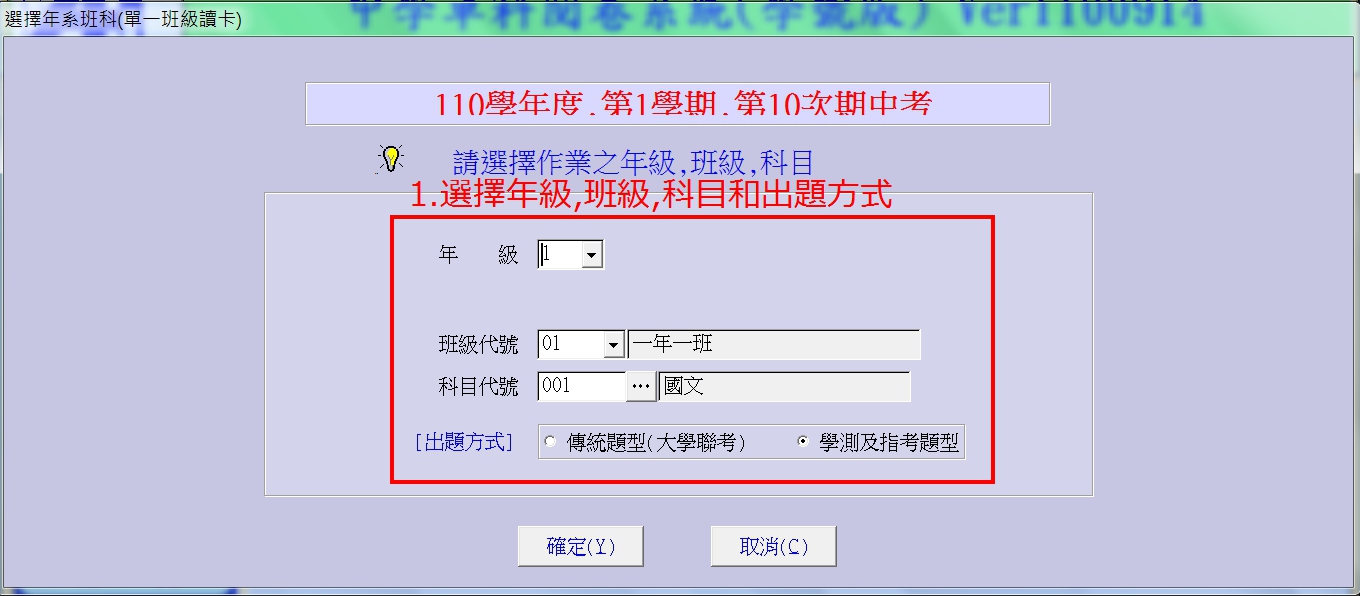 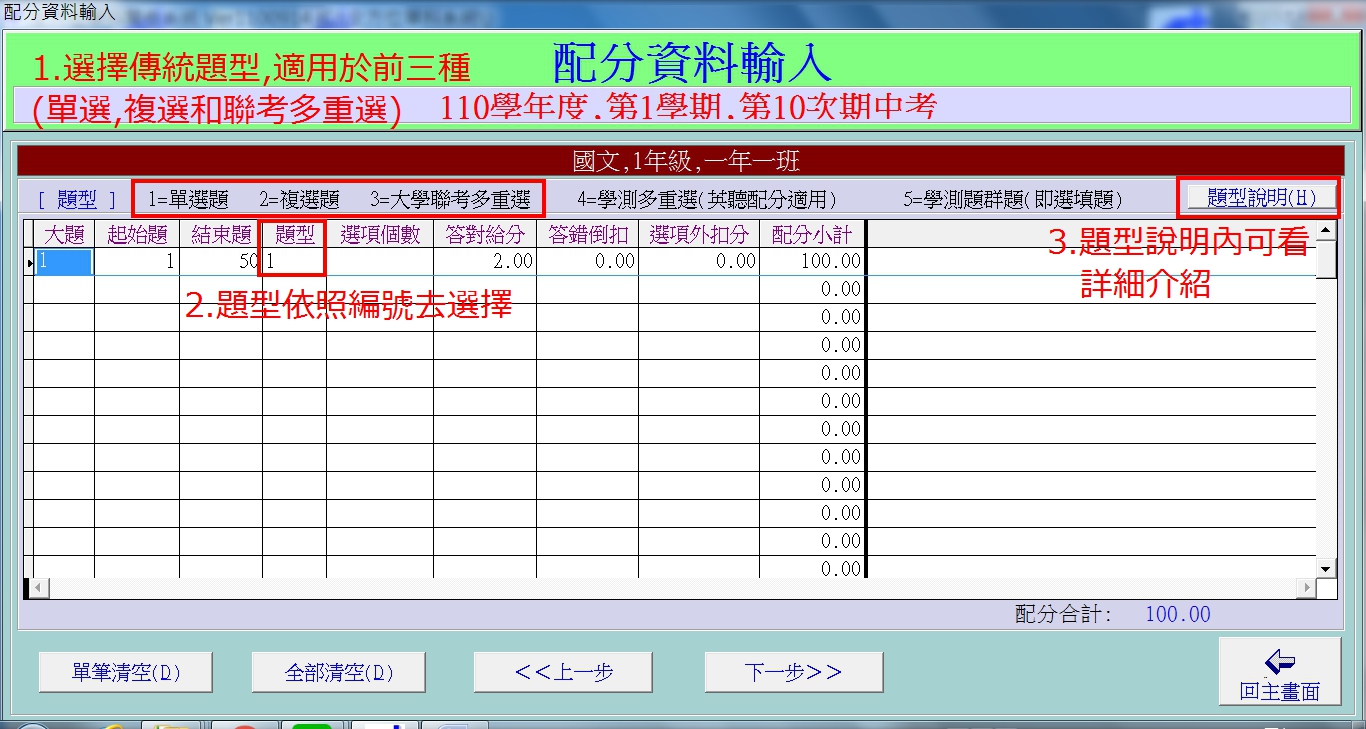 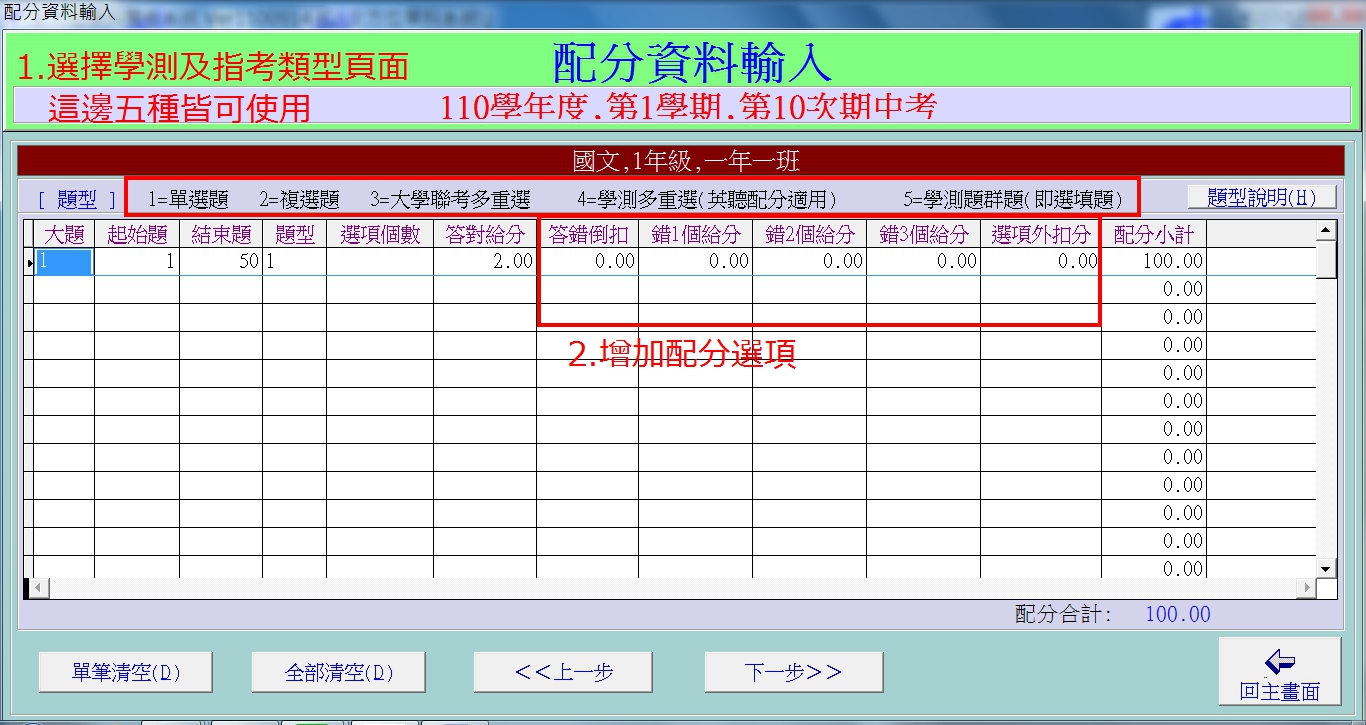 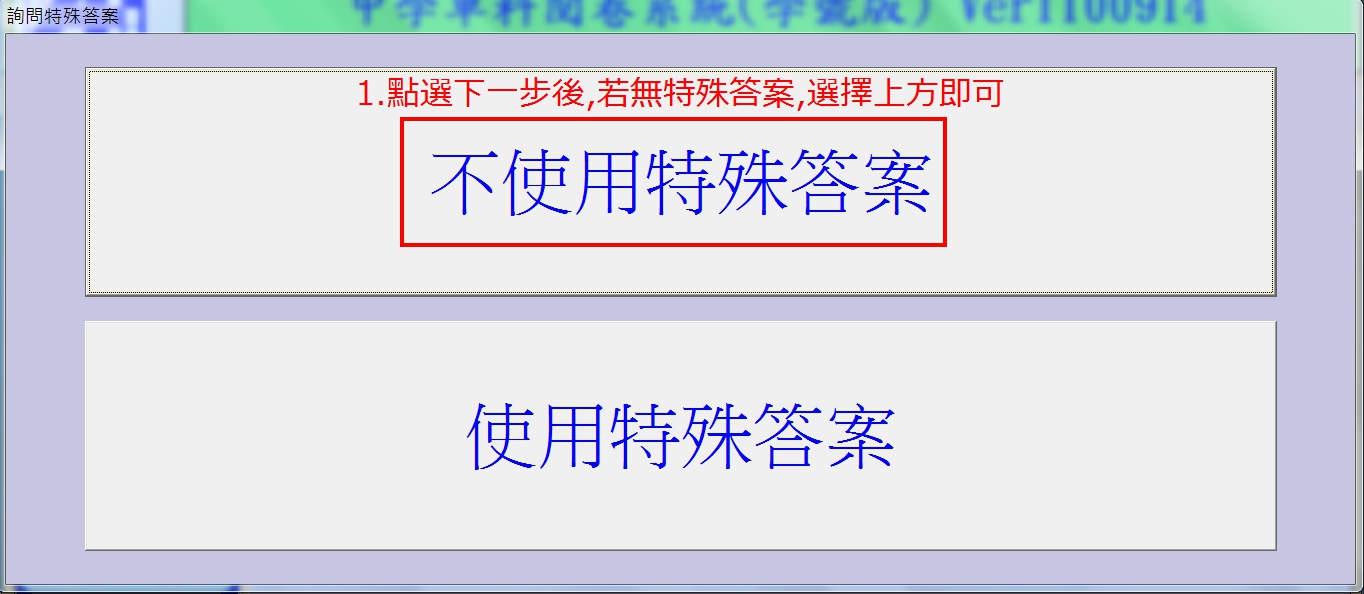 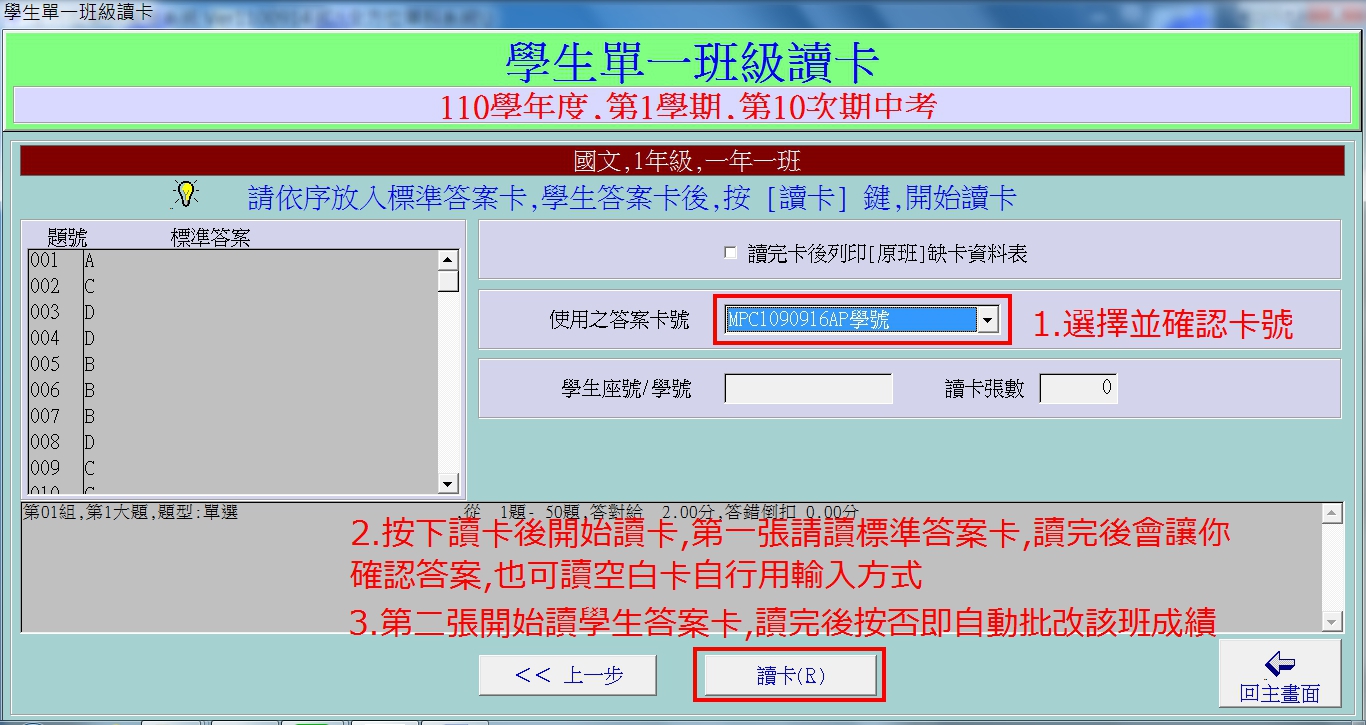 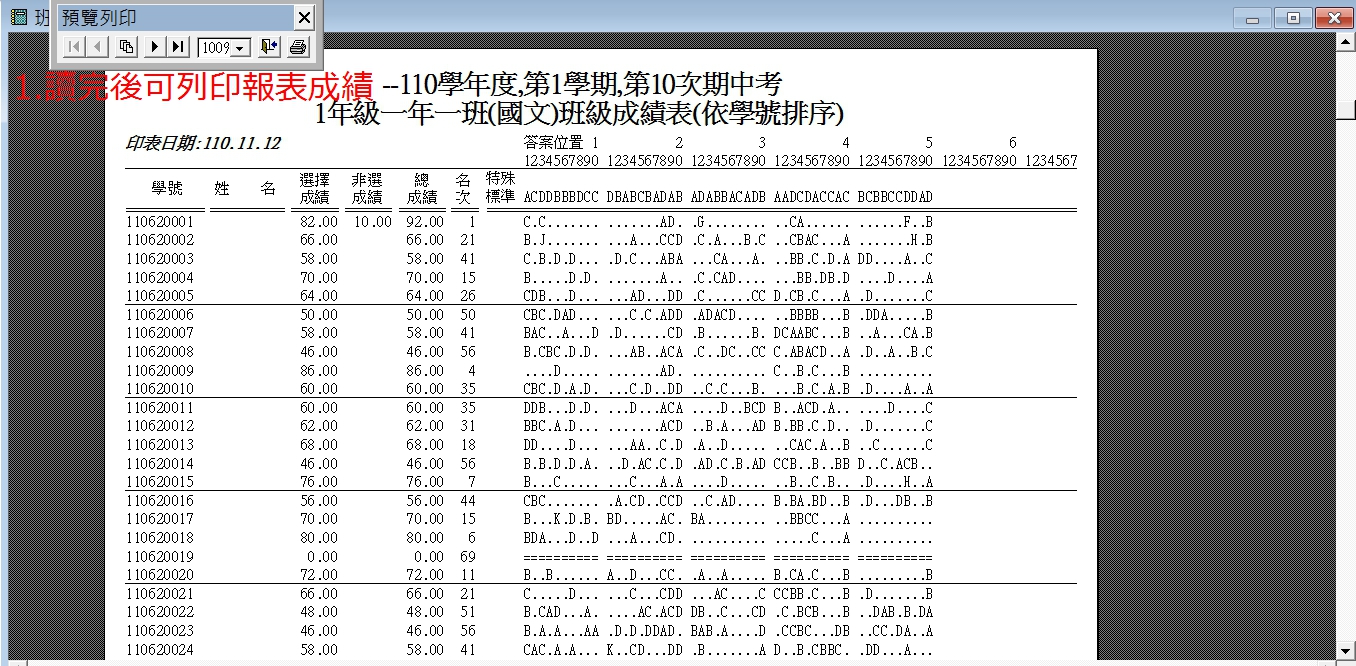 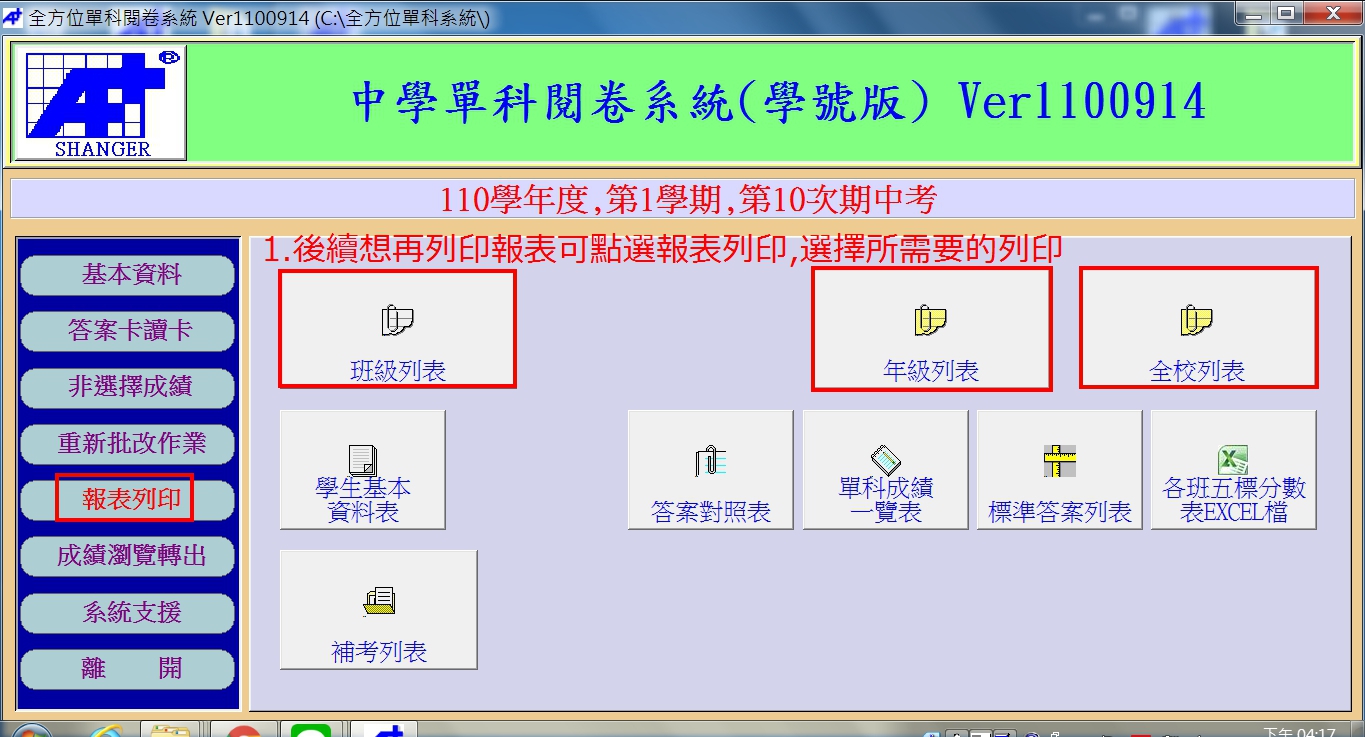 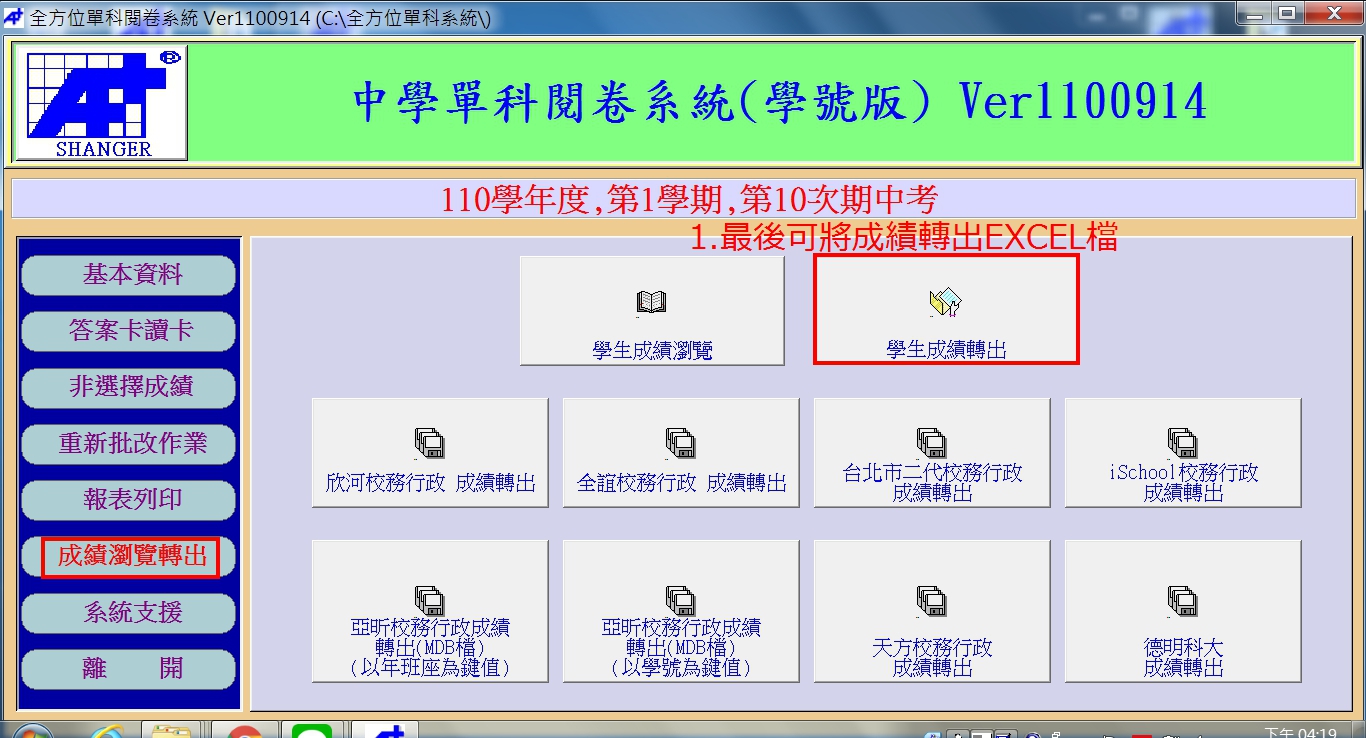